ПРОГНОЗ ВОЗНИКНОВЕНИЯ ПРОИСШЕСТВИЙ НА ТЕРРИТОРИИ ТВЕРСКОЙ ОБЛАСТИ, 
СВЯЗАННЫХ С НЕБЛАГОПРИЯТНЫМИ ИЛИ ОПАСНЫМИ ПРИРОДНЫМИ ЯВЛЕНИЯМИ НА 11.03.2022 г.
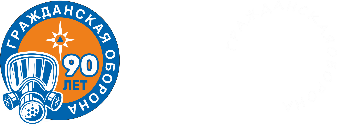 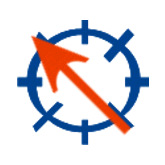 Ночью переменный
1-6 м/с.
Днем З 
3-8 м/с.
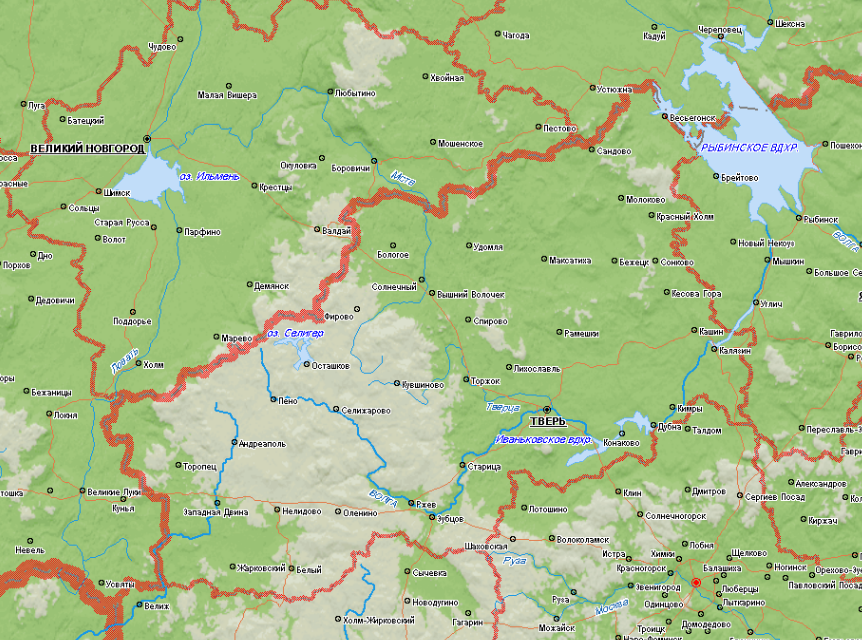 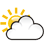 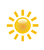 Условные обозначения
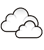 Облачно
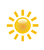 Ясно
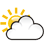 Переменная облачность
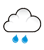 Облачно, небольшой дождь
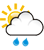 Переменная облачность, небольшой дождь
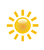 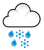 Переменная облачность, мокрый снег
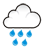 Облачно, умеренный или сильный дождь.
12:00 10.03.2022
исп. ЦУКС ГУ МЧС по Тверской области
АРМ № 9 Дёмичева М.Ю.
тел. 39-09-17(9317) 
использовались: АИУС РСЧС
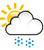 Переменная облачность. Снег
ИНФОРМАЦИОННЫЕ МАТЕРИАЛЫ ПО ОСАДКАМ И ПОРЫВАМ ВЕТРА НА ТЕРРИТОРИИ
ТВЕРСКОЙ ОБЛАСТИ (РИСК НАРУШЕНИЯ ЭНЕРГОСНАБЖЕНИЯ НА 11.03.2022 г. )
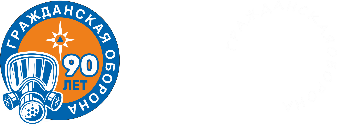 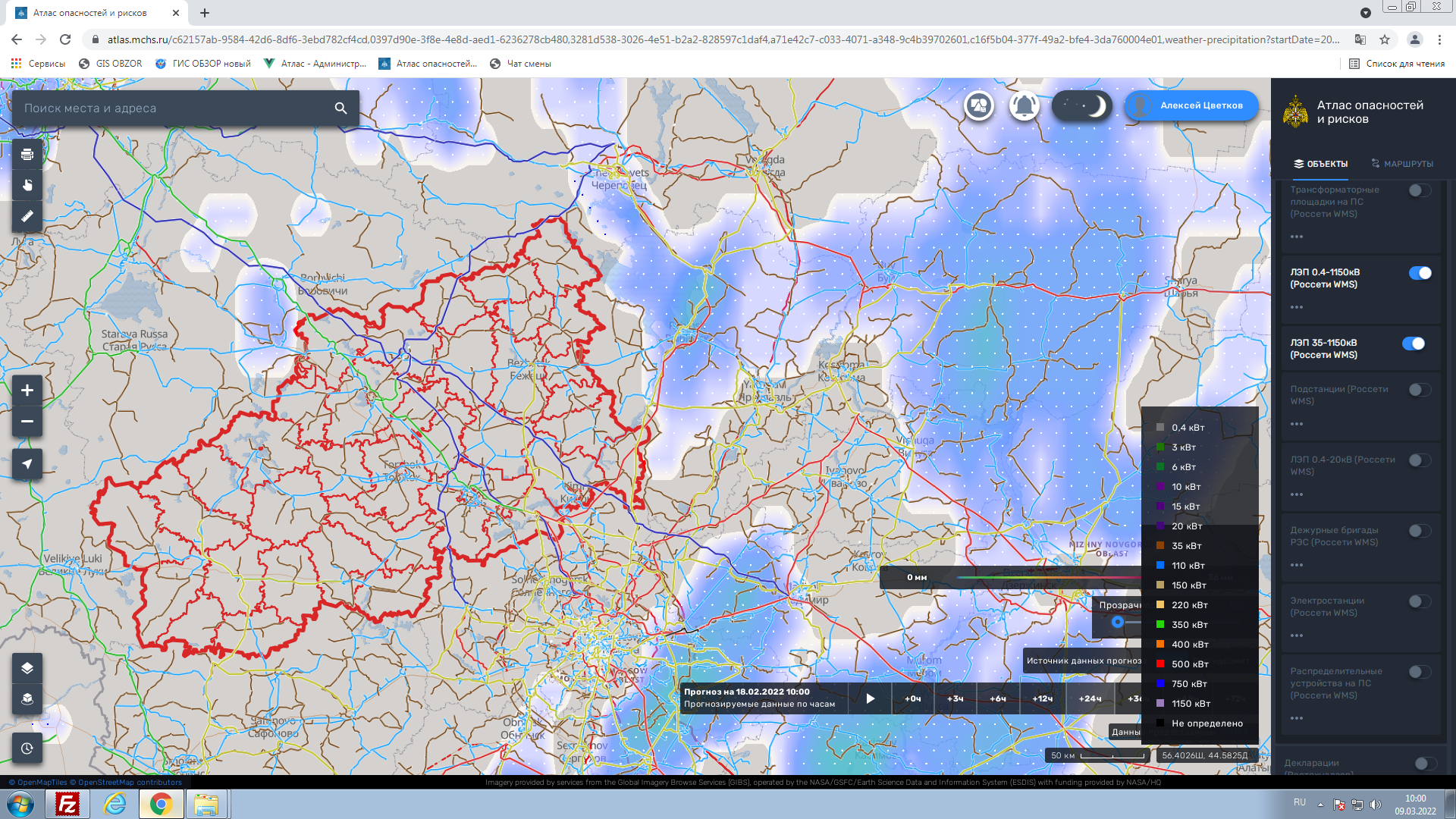 Прогноз метеоявлений
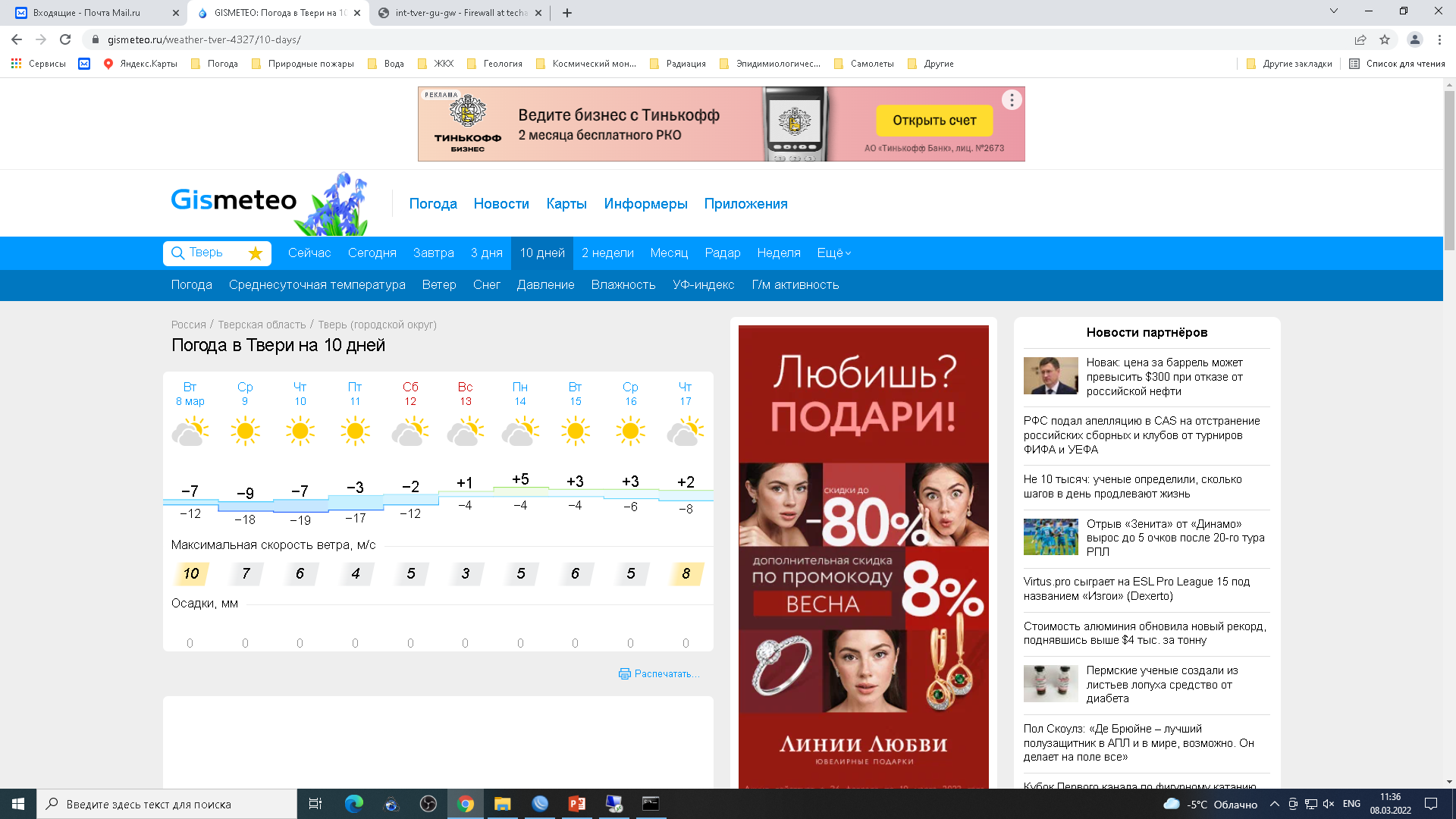 - осадки, мм
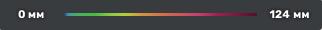 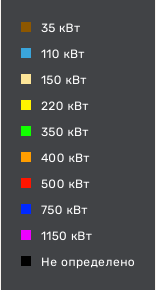 - количество осадков (ТЦМС), мм
Условные обозначения
20
- порывы ветра (ТЦМС), м/с
3
- прогноз нарушения ЛЭП (ТЦМС)
- линии электропередач 110 кВт
0 мм
- протяженность ЛЭП/ТП (шт.)
8 м/с
321/20
73%
336/180
- кол-во домов /населения
19/330
4740/12923
Осташковский 
ГО
- износ электроэнергетических систем
60%
8 м/с
0 мм
Тверь
0 мм
8 м/с
380/266
94%
79/77
4884/12495
96%
465/6234
Андреапольский
МО
Торопецкий 
р-н
12:00 10.03.2022
исп. ЦУКС ГУ МЧС по Тверской области
АРМ № 9 Дёмичева М.Ю.
тел. 39-09-17(9317) 
использовались: АИУС РСЧС
- населенный пункт
ИНФОРМАЦИЯ О РЕАГИРОВАНИИ НА ОЕП ПО РИСКАМ ВОЗМОЖНЫХ ЧС НА ТЕРРИТОРИИ ТВЕРСКОЙ ОБЛАСТИ СВЯЗАННЫХ С НАРУШЕНИЕМ 
В РАБОТЕ ОБЪЕКТОВ ЖИЛИЩНО-КОММУНАЛЬНОГО ХОЗЯЙСТВА НА 11.03.2022 г.
ГУ  МЧС
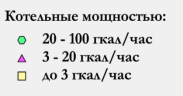 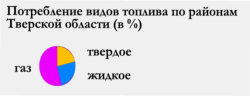 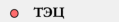 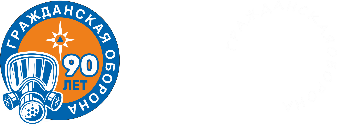 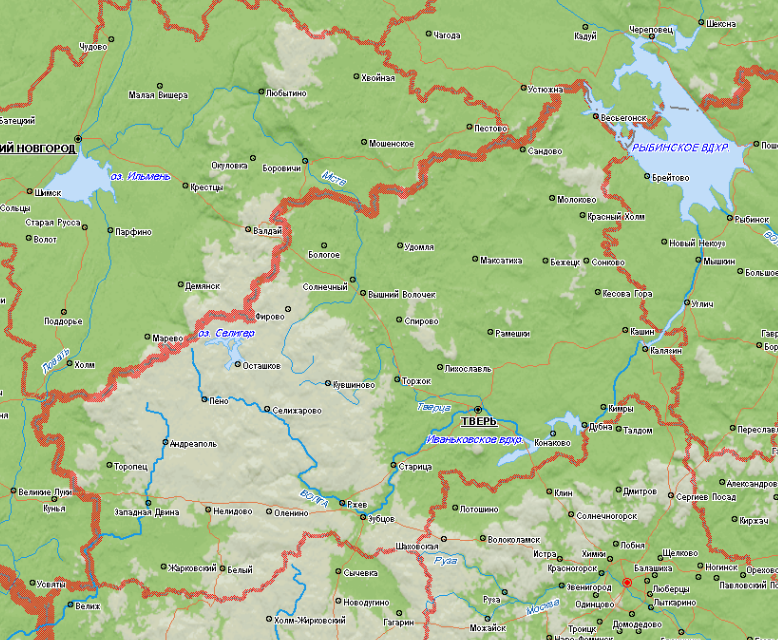 Повышается вероятность (Р=0,5) возникновения аварийных отключений происшествий, связанных с изношенностью инфраструктуры при эксплуатации объектов ЖКХ области (водопроводные, канализационные и электрические сети). Причины – износ, водопроводных сетей – 76,28%, канализационных сетей – 69,4%, отопительный сезон, понижение температуры воздуха.
Информация доведена до глав муниципальных районов, сельских поселений и городских округов,  руководителей учреждений, предприятий и организаций для принятия соответствующих мер.
Обеспечен постоянный мониторинг объектов жилищно-коммунального хозяйства Тверской области.
Уточнена степень готовности коммунальных и дорожных служб к обеспечению нормального функционирования систем жизнеобеспечения и транспортного сообщения.
Уточнен запас материально-технических средств для проведения аварийно-восстановительных работ на объектах жилищно-коммунального хозяйства в районах области с наибольшей вероятностью возникновения ЧС.
Информация о прогнозе доведена до 40 ЕДДС, заинтересованных организаций, Министерства С и ЖКХ Тверской области.
Вышний Волочек
Торжок
Кимры
Тверь
Ржев
Условные обозначения
Районы с наибольшим риском возникновения аварий на объектах системы ЖКХ
ремонтно-восстановительные бригады
12:00 10.03.2022
исп. ЦУКС ГУ МЧС по Тверской области
АРМ № 9 Дёмичева М.Ю.
тел. 39-09-17(9317) 
использовались: АИУС РСЧС
ПРОГНОЗ ВОЗНИКНОВЕНИЯ ПРОИСШЕСТВИЙ НА ТЕРРИТОРИИ ТВЕРСКОЙ ОБЛАСТИ, 
СВЯЗАННЫХ С ТЕХНОГЕННЫМИ ПОЖАРАМИ НА 11.03.2022 г.
Кимры
Кимры
Кимры
Кимры
Кимры
Кимры
Кимры
Кимры
Тверь
Тверь
Тверь
Тверь
Тверь
Тверь
Тверь
Тверь
Тверь
Риск возникновения пожаров (потенциальный) ниже 0,4
Риск возникновения пожаров (низкий) 0,4 – 0,5
Риск возникновения пожаров (среднестатистический) 0,5 - 0,6
Риск возникновения пожаров (высокий) 0,6 – 0,7
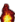 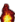 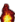 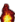 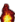 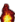 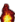 Риск возникновения пожаров (очень высокий) 0,7 и выше
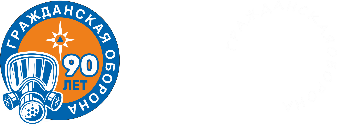 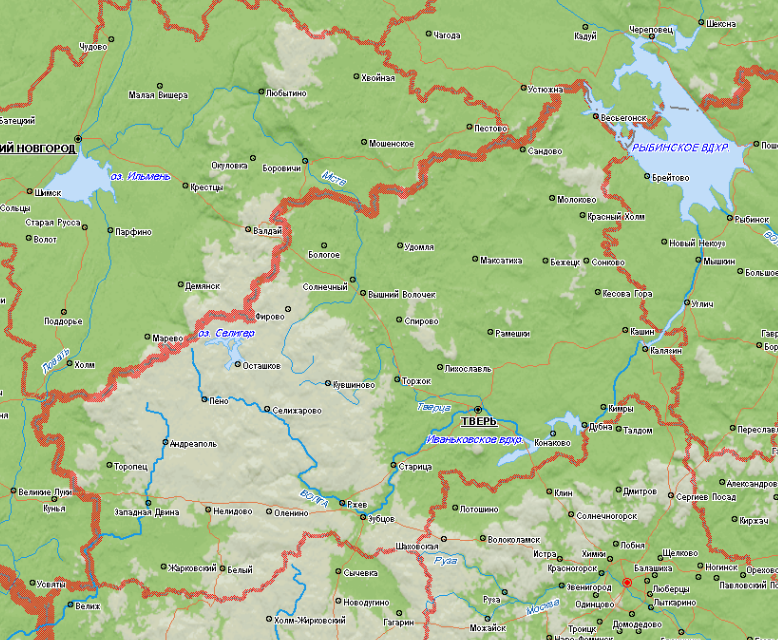 Повышается вероятность (Р=0,4) возникновения пожаров в жилом секторе на территории муниципальных образований: Калининский, Вышневолоцкий, Кимрский, Конаковский, Ржевский, Торжокский и г. Твери.
Вышневолоцкий
г. Тверь
Кимры
Торжокский
Калининский
Конаково
Ржевский
Условные обозначения
Наибольшая вероятность техногенных пожаров
12:00 10.03.2022
исп. ЦУКС ГУ МЧС по Тверской области
АРМ № 9 Дёмичева М.Ю.
тел. 39-09-17(9317) 
использовались: АИУС РСЧС
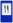 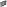 ПРОГНОЗ  ВОЗНИКНОВЕНИЯ  ДТП  НА ТРАССАХ 
ТВЕРСКОЙ ОБЛАСТИ НА 11.03.2022 г.
Весьегонск
Весьегонск
Весьегонск
Весьегонск
Весьегонск
Весьегонск
Весьегонск
Весьегонск
Весьегонск
Сандово
Сандово
Сандово
Сандово
Сандово
Сандово
Сандово
Сандово
Сандово
Лесное
Лесное
Лесное
Лесное
Лесное
Лесное
Лесное
Лесное
Лесное
Молоково
Молоково
Молоково
Молоково
Молоково
Молоково
Молоково
Молоково
Молоково
Красный Холм
Красный Холм
Красный Холм
Красный Холм
Красный Холм
Красный Холм
Красный Холм
Красный Холм
Красный Холм
Удомля
Удомля
Удомля
Удомля
Удомля
Удомля
Удомля
Удомля
Удомля
2
1
Сонково
Сонково
Сонково
Сонково
Сонково
Сонково
Сонково
Сонково
Сонково
Бологое
Бологое
Бологое
Бологое
Бологое
Бологое
Бологое
Бологое
Бологое
Бежецк
Бежецк
Бежецк
Максатиха
Максатиха
Максатиха
Бежецк
Бежецк
Бежецк
Максатиха
Максатиха
Максатиха
Бежецк
Бежецк
Бежецк
Максатиха
Максатиха
Максатиха
Вышний
Вышний
Вышний
Вышний
Вышний
Вышний
Вышний
Вышний
Вышний
Волочек
Волочек
Волочек
Волочек
Волочек
Волочек
Волочек
Волочек
Волочек
Спирово
Спирово
Спирово
Спирово
Спирово
Спирово
Спирово
Спирово
Спирово
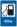 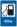 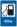 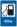 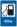 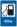 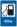 2
2
15
5
2
7
10
23
Рамешки
Рамешки
Рамешки
Рамешки
Рамешки
Рамешки
Рамешки
Рамешки
Рамешки
Лихославль
Лихославль
Лихославль
Лихославль
Лихославль
Лихославль
Лихославль
Лихославль
Лихославль
Осташков
Осташков
Осташков
Осташков
Осташков
Осташков
Осташков
Осташков
Осташков
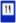 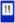 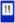 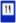 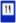 9
3
3
8
20
Кувшиново
Кувшиново
Кувшиново
Торжок
Торжок
Торжок
Торжок
Торжок
Торжок
Торжок
Торжок
Торжок
Кимры
Кимры
Кимры
Кимры
Кимры
Кимры
Кимры
Кимры
Тверь
Тверь
Тверь
Тверь
Тверь
Тверь
Тверь
Тверь
Тверь
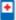 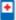 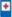 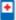 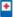 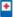 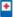 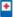 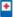 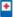 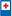 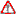 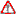 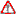 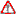 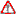 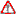 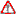 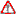 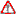 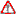 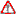 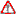 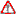 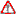 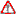 Старица
Старица
Старица
Старица
Старица
Старица
Старица
Старица
Старица
1
1
1
1
1
1
2
2
1
3
1
1
1
1
Нелидово
Нелидово
Нелидово
Нелидово
Нелидово
Нелидово
Нелидово
Нелидово
Нелидово
Зубцов
Зубцов
Зубцов
Зубцов
Зубцов
Зубцов
Зубцов
Зубцов
Зубцов
Жарковский
Жарковский
Жарковский
Жарковский
Жарковский
Риск возникновения ЧС (потенциальный) ниже 0,4
Белый
Белый
Белый
Белый
Белый
Белый
Белый
Белый
Белый
Риск возникновения ЧС (низкий) 0,4 – 0,5
Риск возникновения ЧС (среднестатистический) 0,5 - 0,6
Риск возникновения ЧС (высокий) 0,6 – 0,7
Риск возникновения ЧС (очень высокий) 0,7 и выше
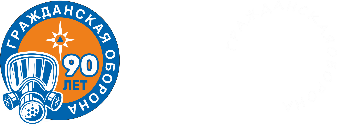 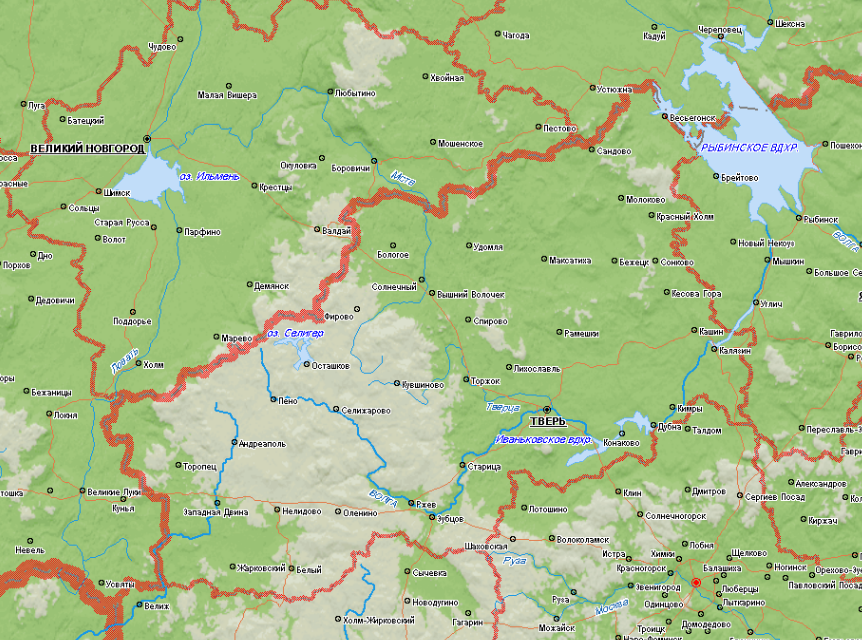 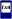 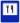 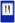 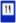 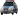 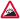 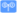 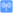 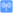 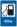 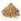 Рыбинское
водохранилище
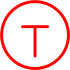 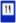 19
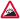 Бологовский
М 10
М-10 «Москва-С-Петербург»
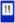 29
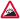 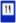 8
Фирово
Фирово
Фирово
Фирово
Фирово
Фирово
Фирово
Фирово
Фирово
Кесова Гора
Кесова Гора
Кесова Гора
Кесова Гора
Кесова Гора
Кесова Гора
Кесова Гора
Кесова Гора
Кесова Гора
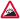 Спировский
М 11
Кашин
Кашин
Кашин
Кашин
Кашин
Кашин
Кашин
Кашин
Кашин
Вышневолоцкий
М-11 «Москва-С-Петербург»
Калязин
Калязин
Калязин
Калязин
Калязин
Калязин
Калязин
Калязин
Калязин
Кувшиново
Кувшиново
Кувшиново
Кувшиново
Кувшиново
Кувшиново
Кимры
Пено
Пено
Пено
2
Пено
Пено
Пено
Селижарово
Селижарово
Селижарово
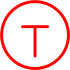 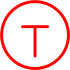 Пено
Пено
Пено
Селижарово
Селижарово
Селижарово
Селижарово
Селижарово
Селижарово
Тверь
Тверь
Торжокский
Конаковский
Андреаполь
Андреаполь
Андреаполь
Андреаполь
Андреаполь
Андреаполь
Андреаполь
Андреаполь
Андреаполь
Конаково
Конаково
Конаково
Конаково
Конаково
Конаково
Конаково
Конаково
Конаково
Торопец
Торопец
Торопец
Торопец
Торопец
Торопец
Торопец
Торопец
Торопец
Нелидовский
М 10
Ржев
М 9
Ржев
Ржев
Ржев
Ржев
Ржев
Ржев
Ржев
Ржев
М 9
Западная Двина
Западная Двина
Западная Двина
Западная Двина
Западная Двина
Западная Двина
Западная Двина
Западная Двина
Западная Двина
Оленино
Оленино
Оленино
Оленино
Оленино
Оленино
Оленино
Оленино
Оленино
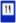 6
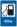 6
Оленинский
Западнодвинский
М-9 «Москва-Рига»
Зубцовский
12:00 10.03.2022
исп. ЦУКС ГУ МЧС по Тверской области
АРМ № 9 Дёмичева М.Ю.
тел. 39-09-17(9317) 
использовались: АИУС РСЧС
ОПАСНЫЕ УЧАСТКИ НА ФЕДЕРАЛЬНЫХ ТРАССАХ М-9, М-10
ТВЕРСКОЙ ОБЛАСТИ
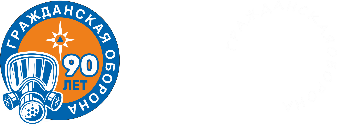 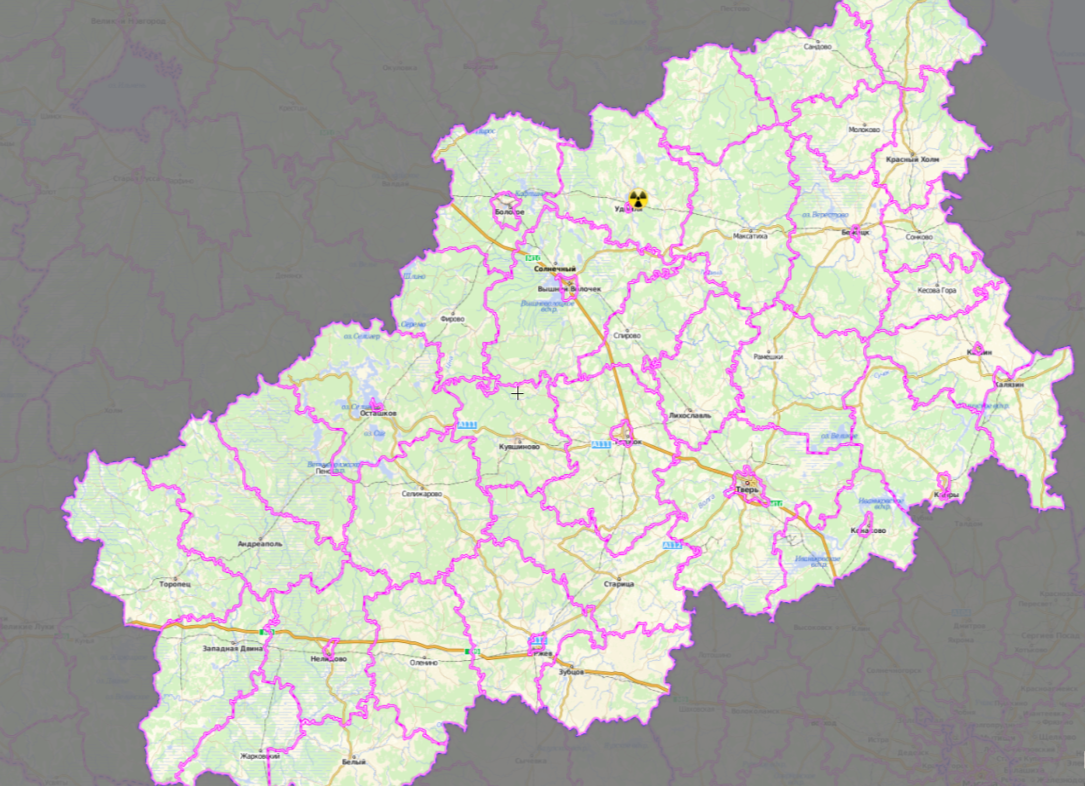 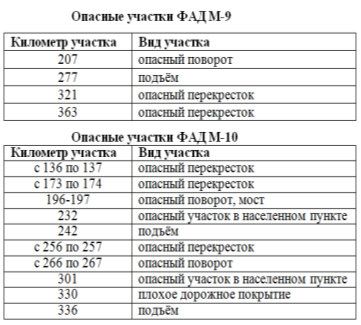 330  км
301  км
Бологое
266-267  км
336 км
256-257  км
В. Волочёк
242 км
Спирово
232 км
196-197 км
ТВЕРЬ
Торжок
173-174 км
136-137 км
Конаково
Ржев
363 км
321 км
277 км
189 км
Западная Двина
Нелидово
Оленино
Зубцов
12:00 10.03.2022
исп. ЦУКС ГУ МЧС по Тверской области
АРМ № 9 Дёмичева М.Ю.
тел. 39-09-17(9317) 
использовались: АИУС РСЧС
СВЕДЕНИЯ О КОЛИЧЕСТВЕ МЕСТ МАССОВОГО ВЫХОДА ЛЮДЕЙ НА ЛЕД
за 10.03.2022
ГУ  МЧС
ГУ  МЧС
АСС
ПСО
ГИМС
АСС
ПСО
ПСО
ПСО
ПСО
ПСО
ПСО
ПСО
ПСО
ГИМС
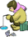 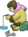 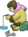 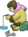 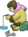 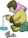 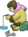 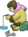 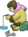 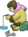 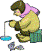 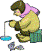 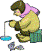 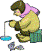 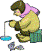 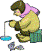 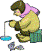 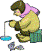 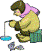 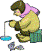 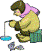 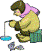 6/1480/0
9/3500/0
2/300/0
2/150/0
3/700/0
7/1050/0
18/6450/0
6/1600/0
3/900/0
4/1600/0
6/600/0
9/1350/0
2/115/0
18/1900/0
3/300/0
10/1000/0
7/550/0
6/600/0
5/500/0
3/300/0
2/150/0
4/400/0
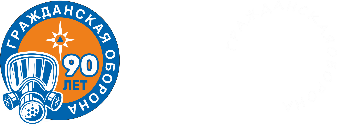 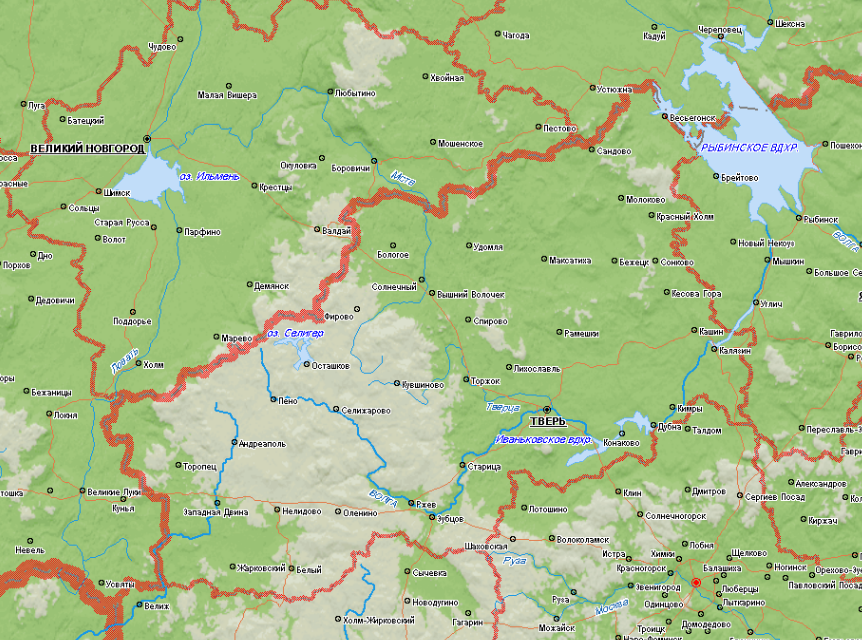 8
За 10.03.2022
Весьегонский
Весьегонск
Весьегонск
Весьегонск
Весьегонск
Весьегонск
Весьегонск
Весьегонск
Весьегонск
Весьегонск
Сандово
Сандово
Сандово
Сандово
Сандово
Сандово
Сандово
Сандово
Сандово
Лесное
Лесное
Лесное
Лесное
Лесное
Лесное
Лесное
Лесное
Лесное
Молоково
Молоково
Молоково
Молоково
Молоково
Молоково
Молоково
Молоково
Молоково
Красный Холм
Красный Холм
Красный Холм
Красный Холм
Красный Холм
Красный Холм
Красный Холм
Красный Холм
Красный Холм
Бологовский
Удомля
Удомля
Удомля
Удомля
Удомля
Удомля
Удомля
Удомля
Удомля
Сонково
Сонково
Сонково
Сонково
Сонково
Сонково
Сонково
Сонково
Сонково
Бологое
Бологое
Бологое
Бологое
Бологое
Бологое
Бологое
Бологое
Бологое
Максатиха
Максатиха
Максатиха
Бежецк
Бежецк
Бежецк
Максатиха
Максатиха
Максатиха
Бежецк
Бежецк
Бежецк
Максатиха
Максатиха
Максатиха
Бежецк
Бежецк
Бежецк
Вышний
Вышний
Вышний
Вышний
Вышний
Вышний
Вышний
Вышний
Вышний
Вышневолоцкий
Фирово
Фирово
Фирово
Фирово
Фирово
Фирово
Фирово
Фирово
Фирово
Кесова Гора
Кесова Гора
Кесова Гора
Кесова Гора
Кесова Гора
Кесова Гора
Волочек
Волочек
Волочек
Кесова Гора
Кесова Гора
Кесова Гора
Волочек
Волочек
Волочек
Волочек
Волочек
Волочек
Спирово
Спирово
Спирово
Спирово
Спирово
Спирово
Спирово
Спирово
Спирово
Осташковский
Кашин
Кашин
Кашин
Кашин
Кашин
Кашин
Кашин
Кашин
Кашин
Рамешки
Рамешки
Рамешки
Рамешки
Рамешки
Рамешки
Рамешки
Рамешки
Рамешки
Калязинский
Кимрский
Лихославль
Лихославль
Лихославль
Лихославль
Лихославль
Лихославль
Лихославль
Лихославль
Лихославль
Калязин
Калязин
Калязин
Калязин
Калязин
Калязин
Калязин
Калязин
Калязин
Осташков
Осташков
Осташков
Осташков
Осташков
Осташков
Осташков
Осташков
Осташков
Кувшиново
Кувшиново
Кувшиново
Кувшиново
Кувшиново
Кувшиново
Кувшиново
Кувшиново
Кувшиново
Торжок
Торжок
Торжок
Торжок
Торжок
Торжок
Торжок
Торжок
Торжок
Кимры
Кимры
Кимры
Кимры
Кимры
Кимры
Кимры
Кимры
Кимры
Пено
Пено
Пено
Селижарово
Селижарово
Селижарово
Пено
Пено
Пено
Селижарово
Селижарово
Селижарово
Пено
Пено
Пено
Селижарово
Селижарово
Селижарово
Калининский
Пеновский
Селижаровский
Тверь
Тверь
Тверь
Тверь
Тверь
Тверь
Тверь
Тверь
Тверь
Андреаполь
Андреаполь
Андреаполь
Андреаполь
Андреаполь
Андреаполь
Андреаполь
Андреаполь
Андреаполь
Конаково
Конаково
Конаково
Конаково
Конаково
Конаково
Конаково
Конаково
Конаково
Конаковский
Торопец
Торопец
Торопец
Торопец
Торопец
Торопец
Торопец
Торопец
Торопец
Торопецкий
Старица
Старица
Старица
Старица
Старица
Старица
Старица
Старица
Старица
Ржев
Ржев
Ржев
Ржев
Ржев
Ржев
Ржев
Ржев
Ржев
Зубцовский
Западная Двина
Западная Двина
Западная Двина
Западная Двина
Западная Двина
Западная Двина
Западная Двина
Западная Двина
Западная Двина
Нелидово
Нелидово
Нелидово
Нелидово
Нелидово
Нелидово
Нелидово
Нелидово
Нелидово
Оленино
Оленино
Оленино
Оленино
Оленино
Оленино
Условные обозначения
Оленино
Оленино
Оленино
Зубцов
Зубцов
Зубцов
Зубцов
Зубцов
Зубцов
Зубцов
Зубцов
Зубцов
Поисково-спасательный отряд
Жарковский
Жарковский
Жарковский
Жарковский
Жарковский
Жарковский
Жарковский
Жарковский
Жарковский
Районы с наибольшей вероятностью происшествий
Белый
Белый
Белый
Белый
Белый
Белый
Белый
Белый
Белый
Кол-во мест массового выхода людей на лед/
Макс-но возможное кол-во выхода людей на лед/ 
Кол-во погибших за сутки
9/5300/0
12:00 10.03.2022
исп. ЦУКС ГУ МЧС по Тверской области
АРМ № 9 Дёмичева М.Ю.
тел. 39-09-17(9317) 
использовались: АИУС РСЧС
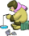 места массового выхода на лед